台北市私立華興高級中等學校 小學部106學年度第二學期五年級  

自然與生活領域課程
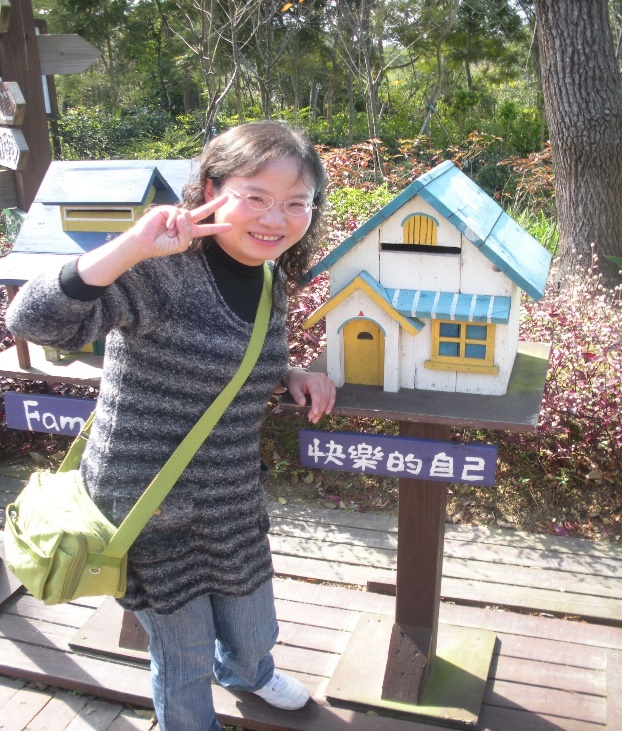 授課教師：林淑惠 老師
2018/3/10
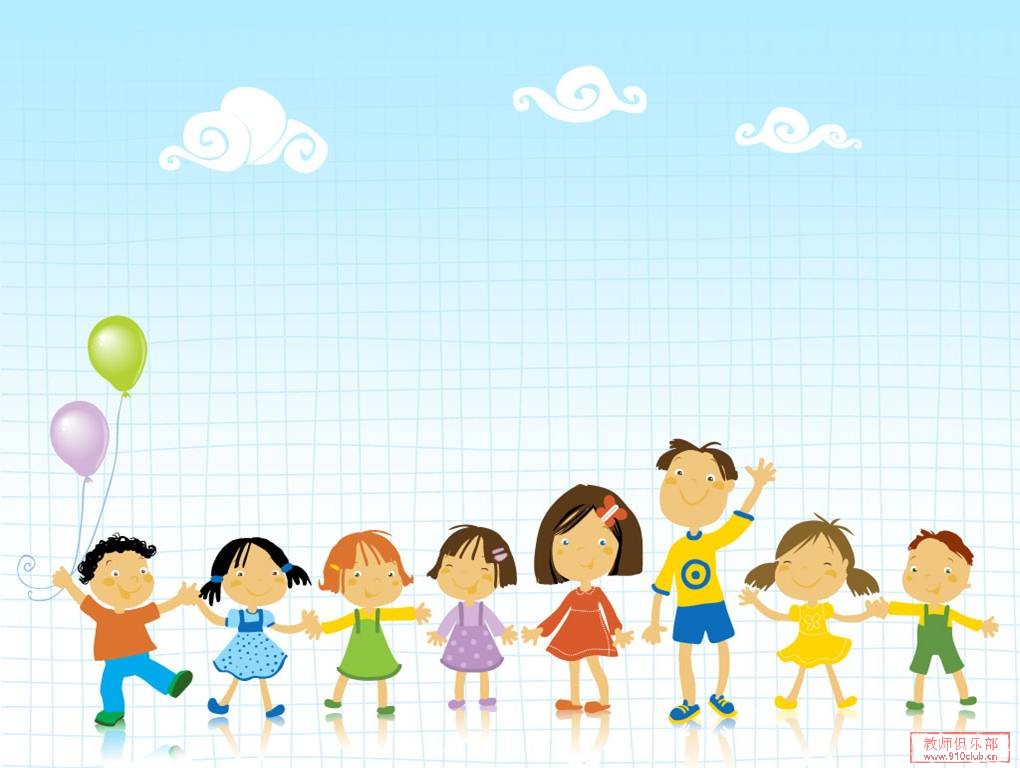 課程教育理念
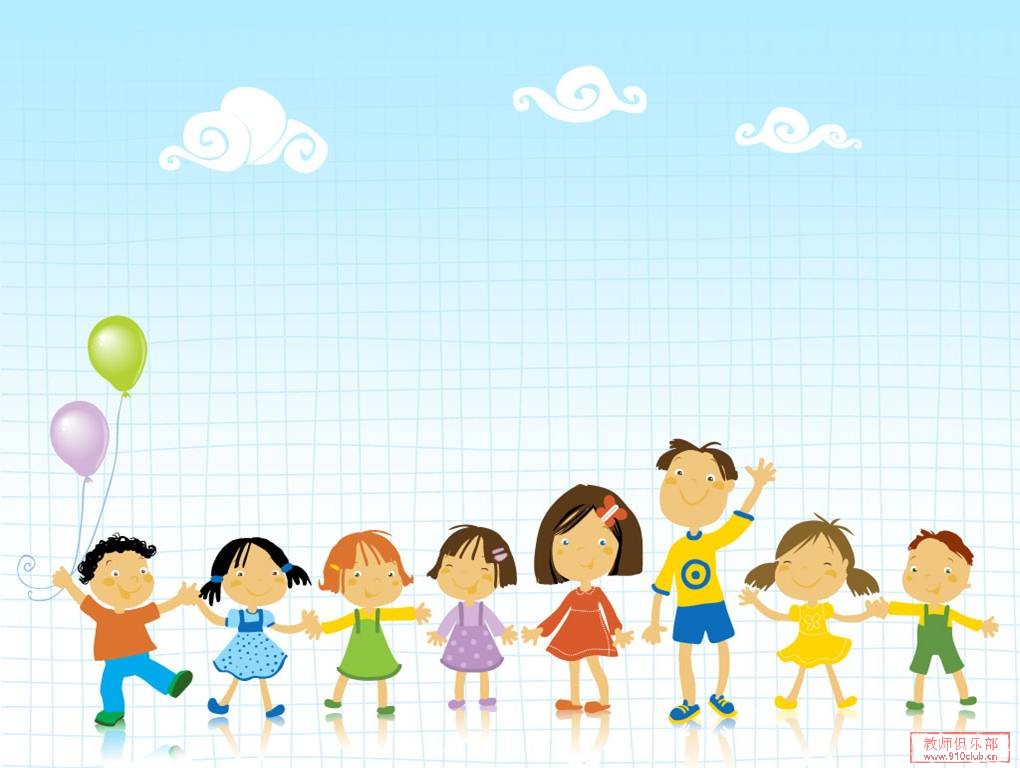 課程學習能力
課程學習目標
1.學生能主動學習，懂得與人討論、跟人分享，甚至樂意教別人，可以紮實課程內容，學習效果大大提升。

2.透過自發、互動、共好的方式，以提升孩子的學習層次。
共好
自發
互動
課程內容
課程內容是國中生物、地科、 物理、化學的前哨站，採螺旋式進行，內容加深加廣，期望能藉由形成假設及實驗操作，去感受自然科學的趣味。
燃燒和生鏽
(期中評量)
 (化學)
美麗的星空(期中評量)
  (地科)
動物世界面面觀
   (期末評量)
     (生物)
聲音與樂器
(期末評量)
 (物理)
1.知道星座是由星星組成的。
2.了解並熟悉星座盤的使用方法。
3.察覺星星位置的改變並找繪出找北極星的方法。
第一單元  美麗的星空
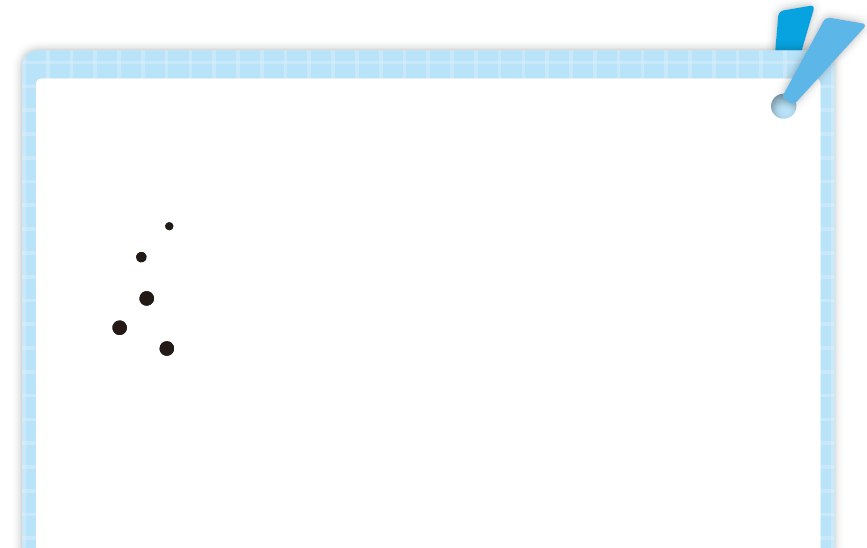 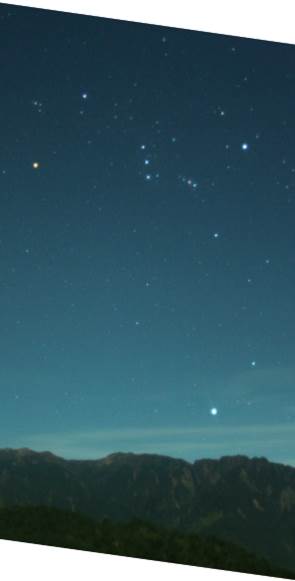 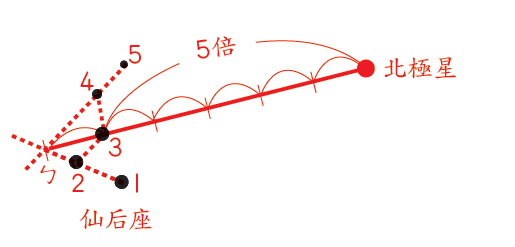 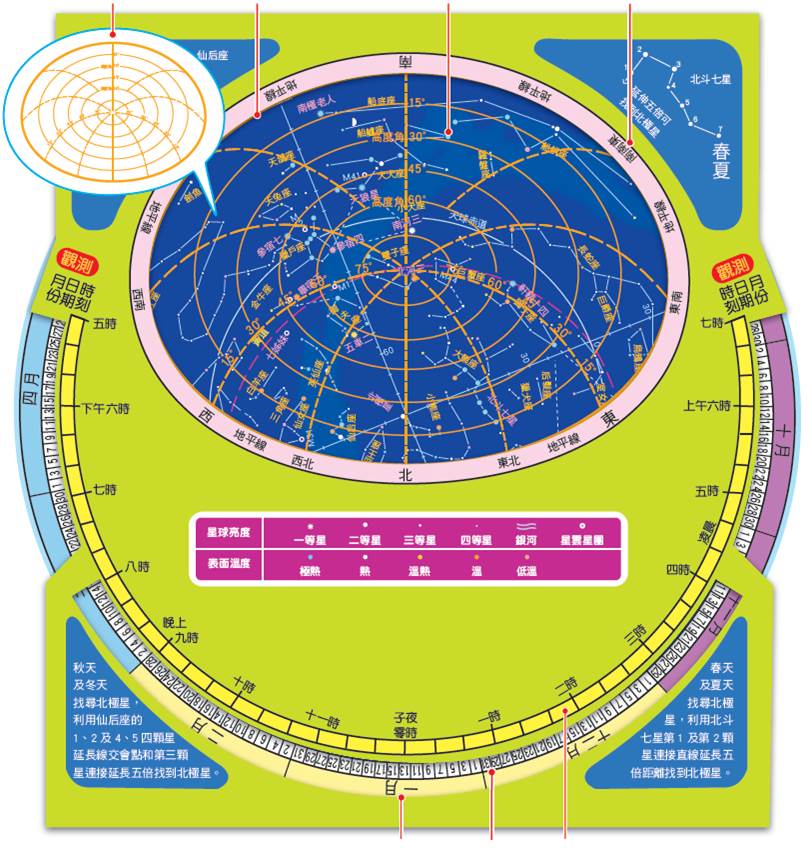 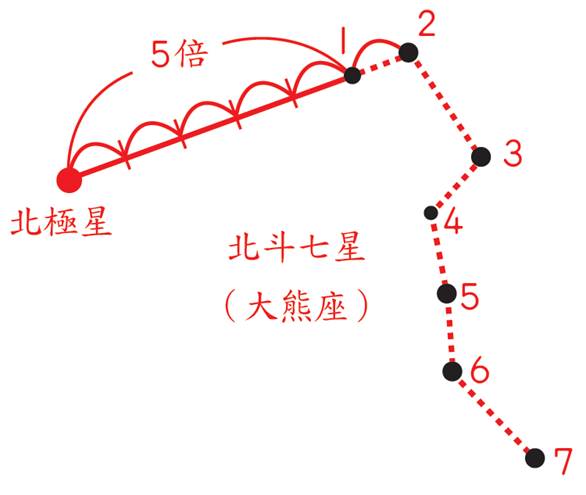 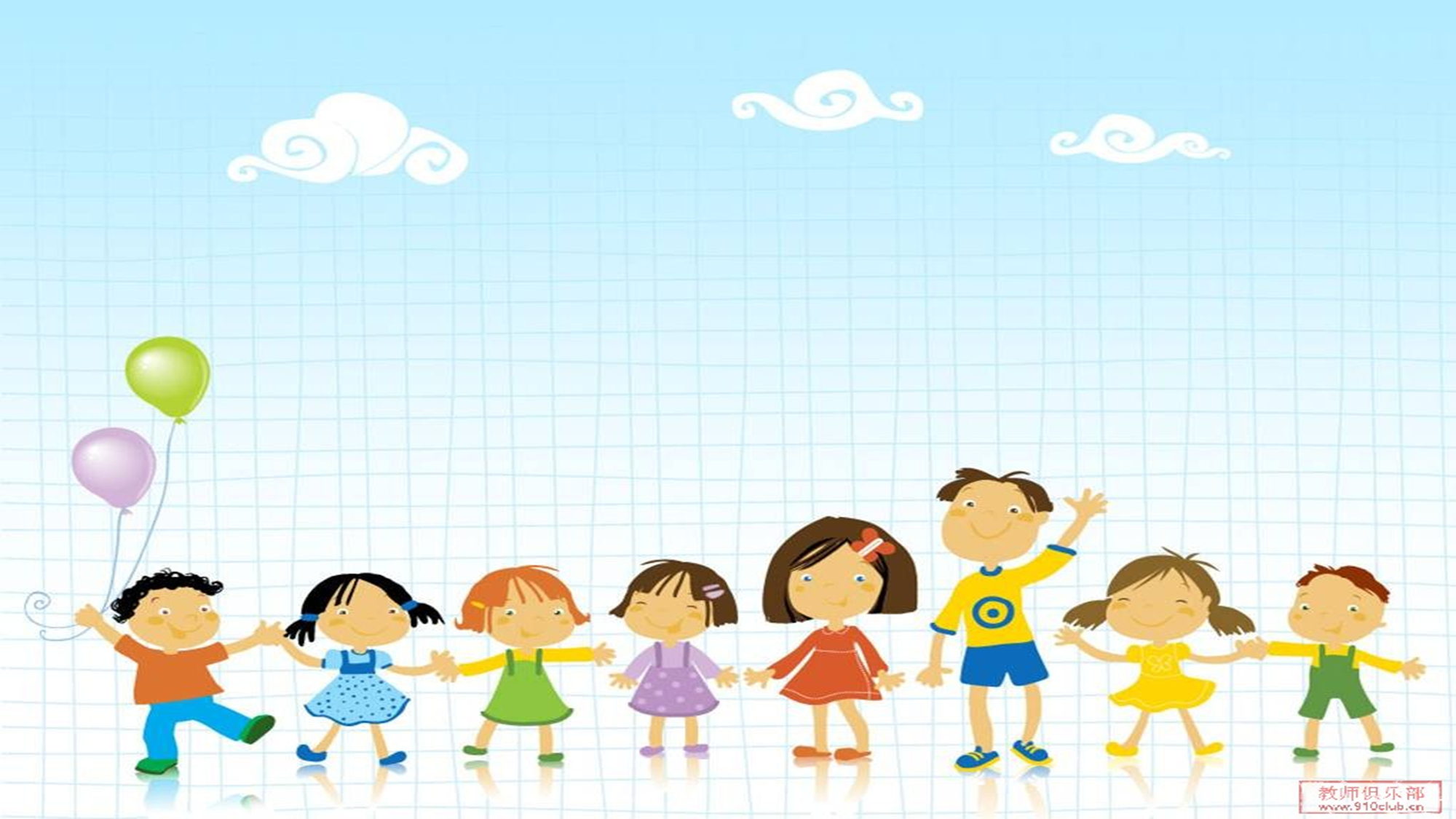 1.了解氧氣和二氧化碳的特性。
2.知道火災的預防與處理。
3.察覺鐵生鏽的原因及防止的方法。
第二單元  燃燒與生鏽
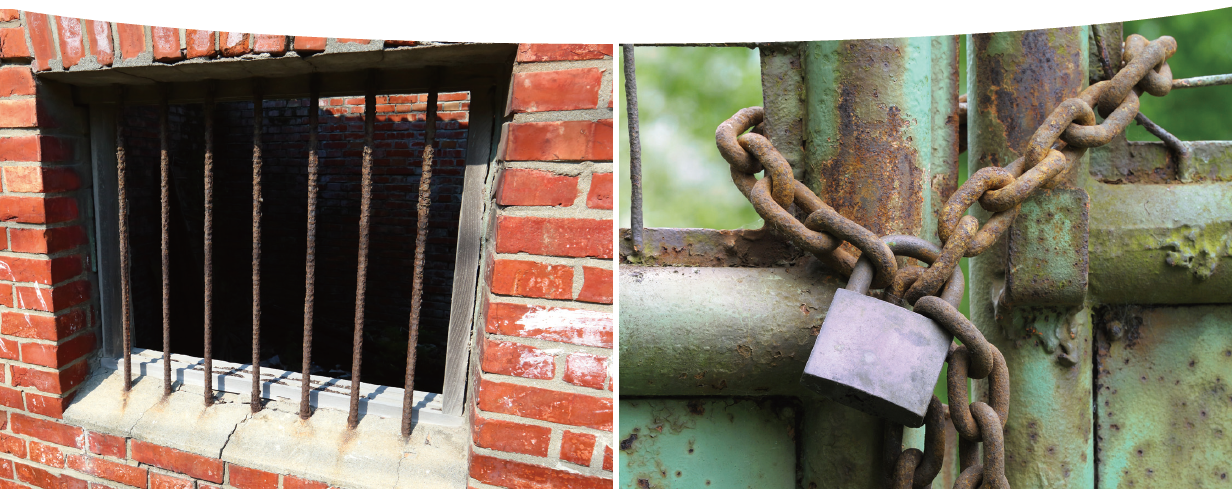 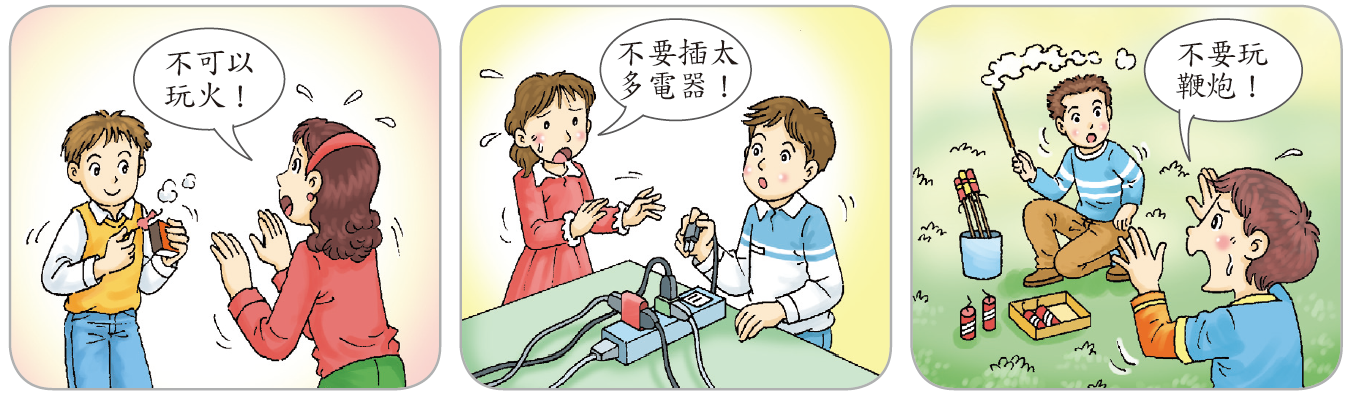 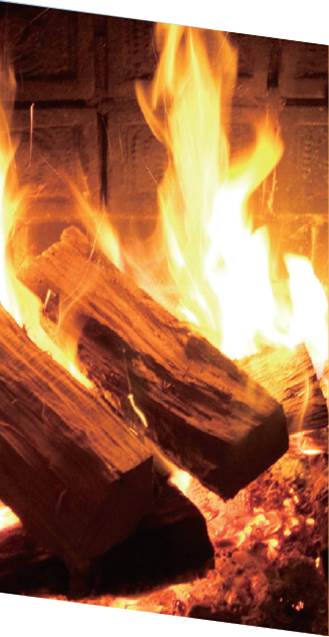 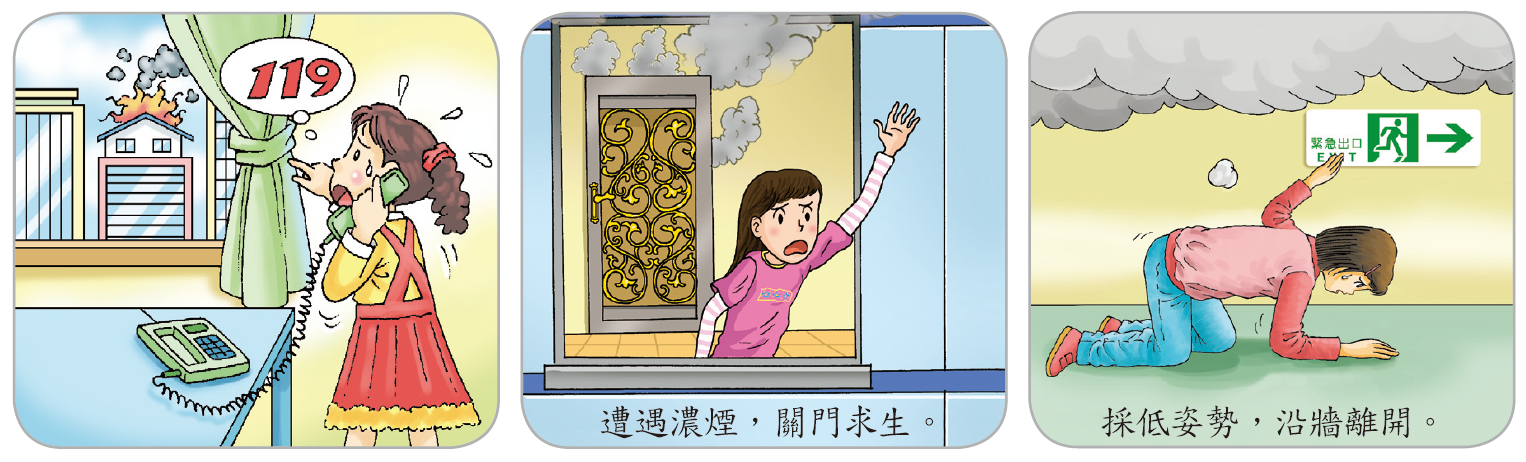 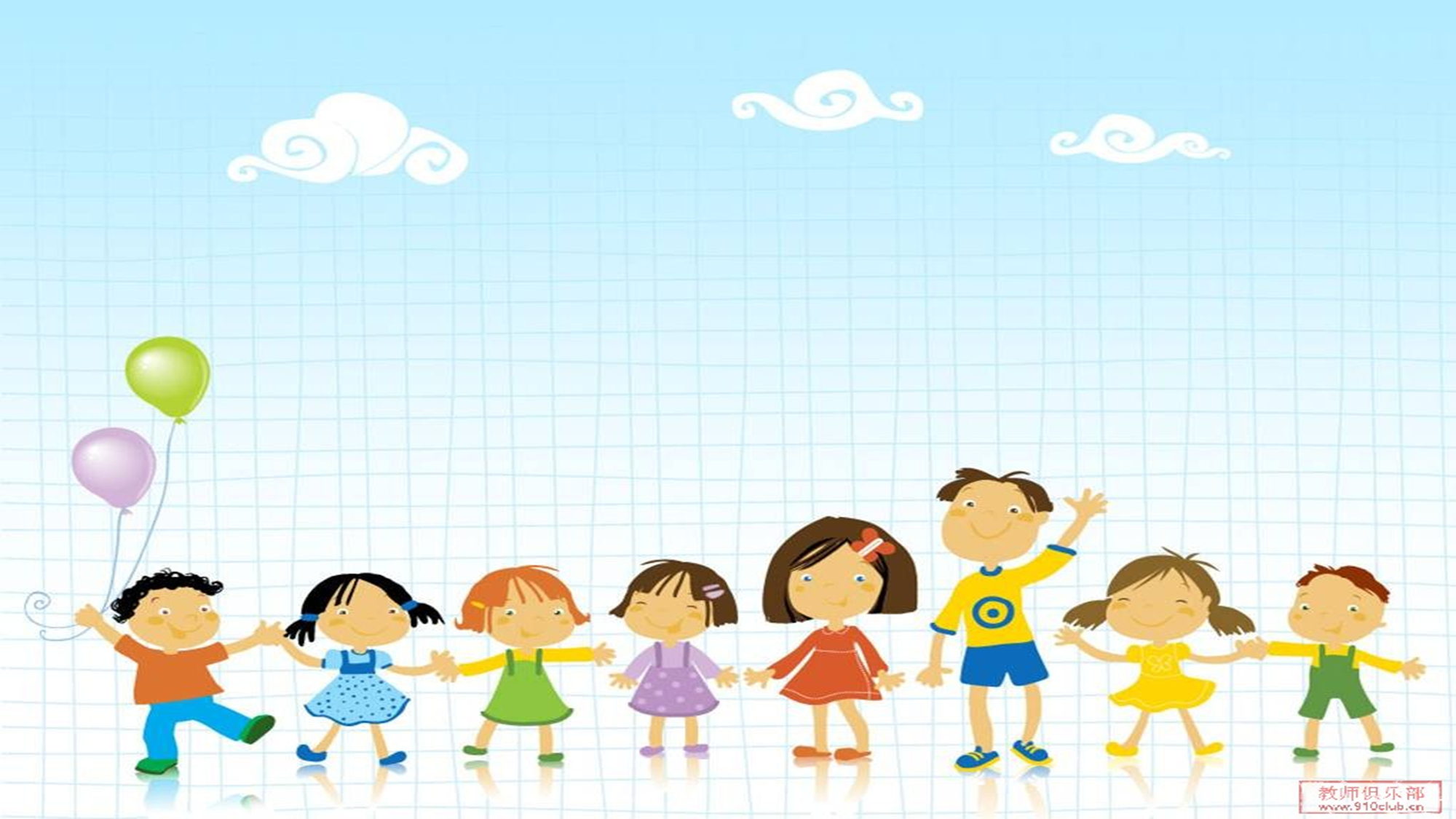 1.認識動物們如何求生存。
2.了解動物們如何延續生命。
3.懂得將動物們的分類。
第三單元  動物世界面面觀
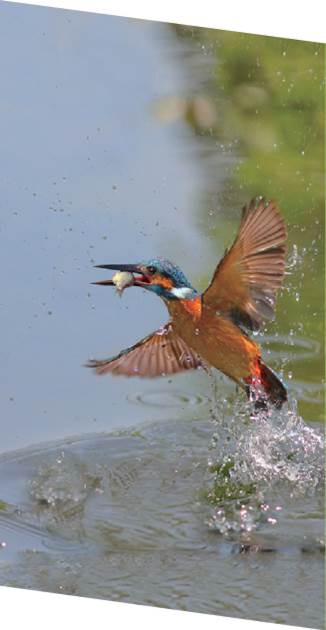 卵生
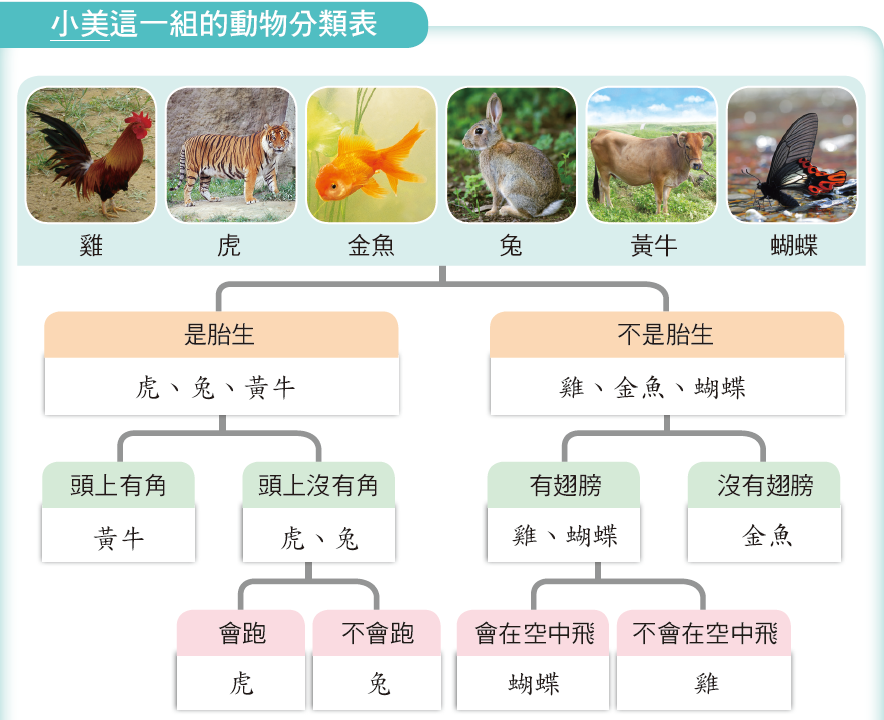 胎生
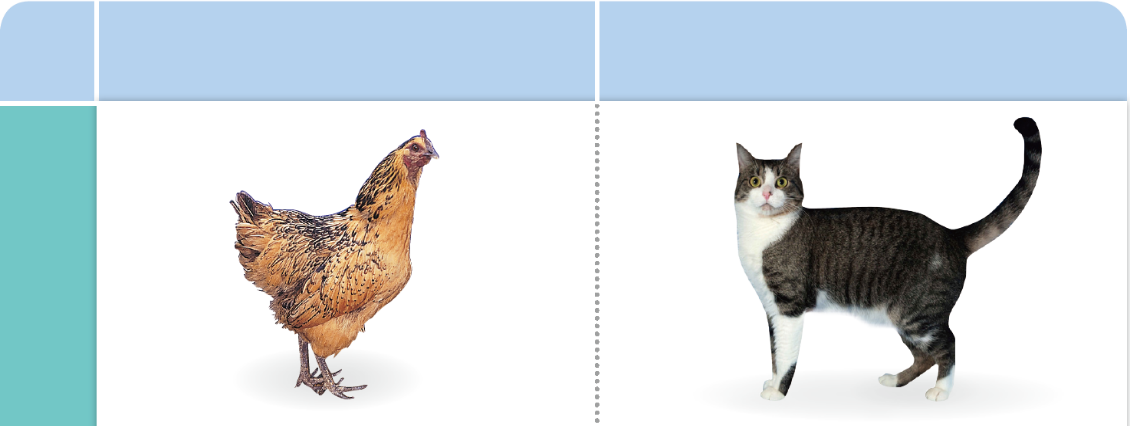 繁殖
方式
動物舉例
胚
胎
的
養
分
來
源
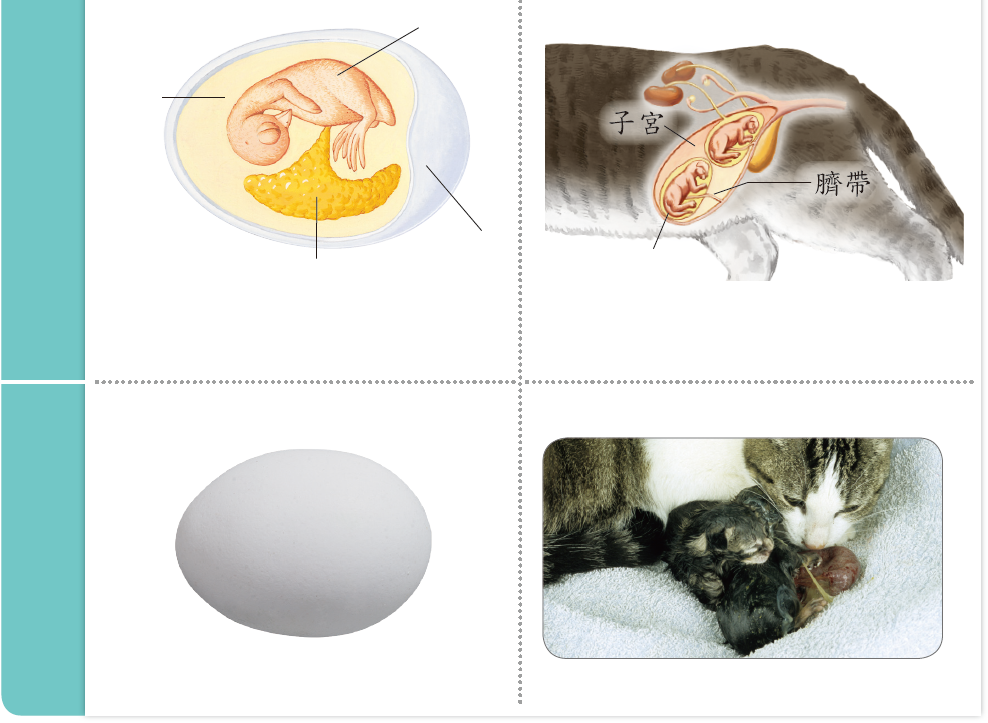 從
母
體
產
出
時
的
形
態
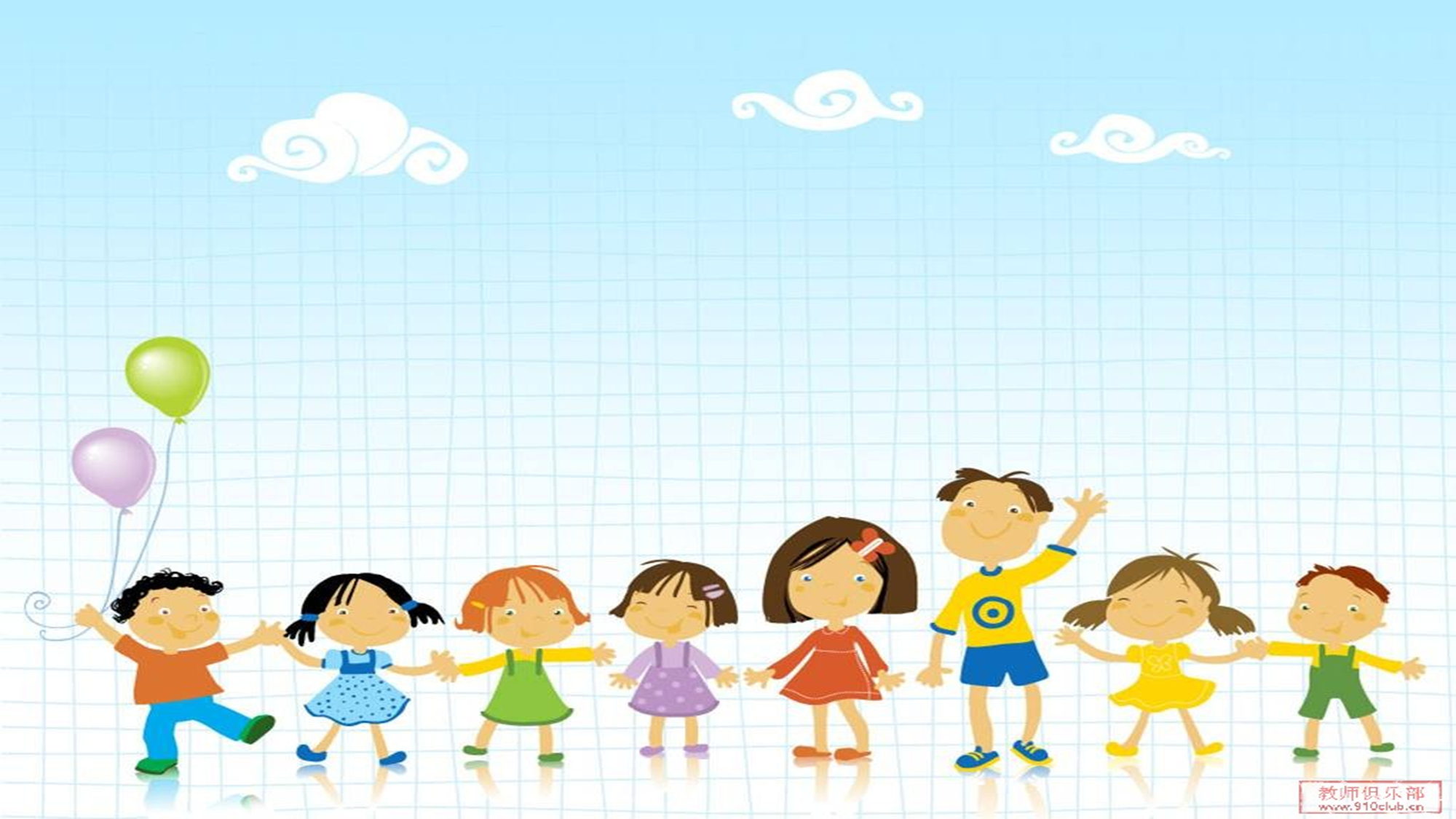 第四單元  聲音與樂器
1.知道物體發聲部位會有振動的現象。
2.了解樂器會產生高低、大小不同聲音的方法。
3.能自製簡易的樂器。
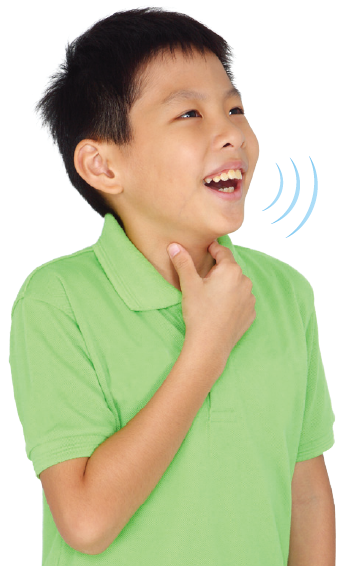 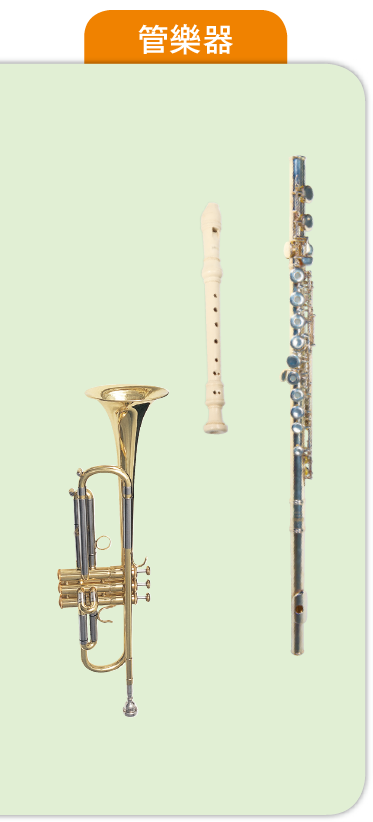 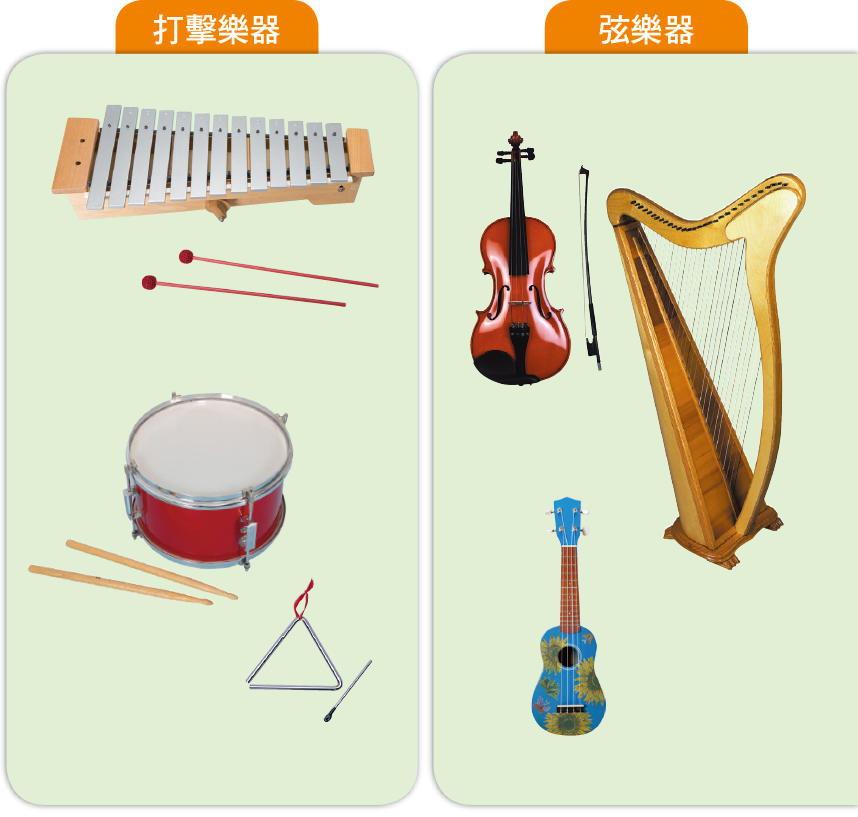 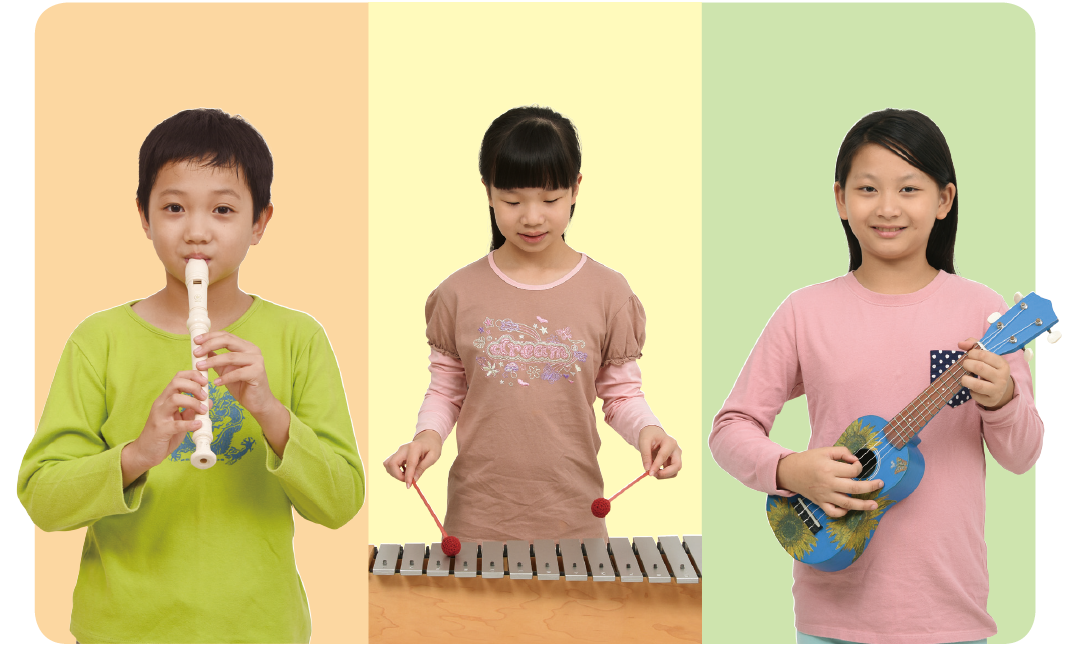 評量依據
1.定期評量(50%):期中及期末評量

2.平時表現(50%):
  各項作業、紙筆評量、口頭問答、
  實作觀察、實驗討論、聆聽發表、
  學習態度。
家長注意事項
1.課堂完成作業。
2.紙筆測驗(會抄聯絡本)。
3.訂正與簽名(會抄聯絡本)。
4.科技可輔助學生學習。
謝謝大家的聆聽